Профессия повара
Воспитатель структурного подразделения -  детский сад МБОУ «Кыновская СОШ № 65» Пермского края, Лысьвенского района, п. Кын 
Казаринова Валентина Борисовна
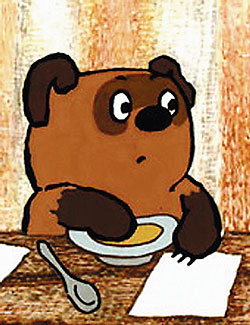 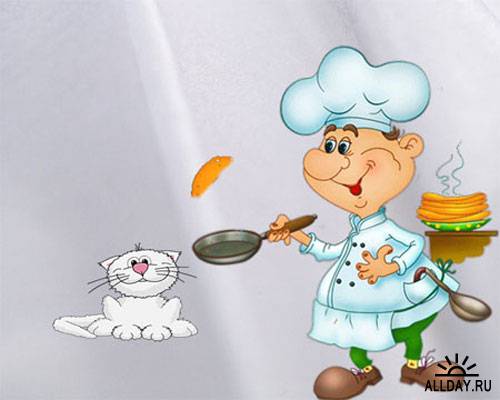 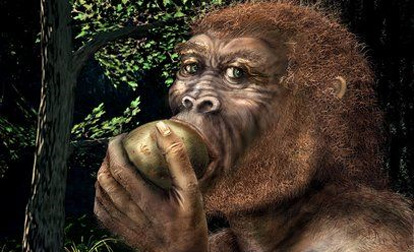 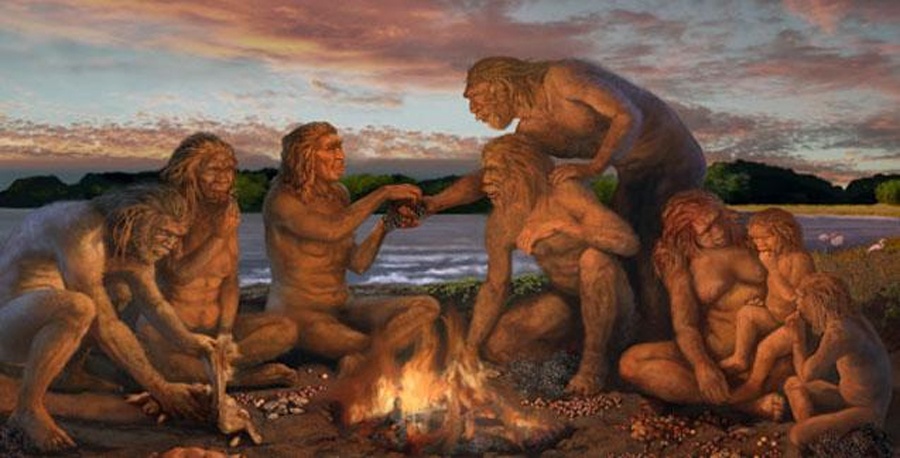 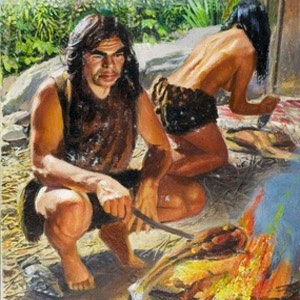 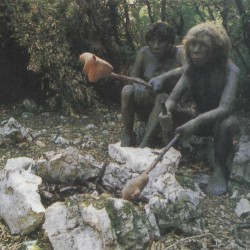 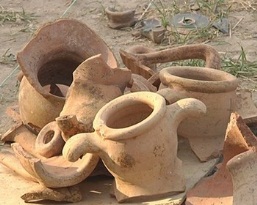 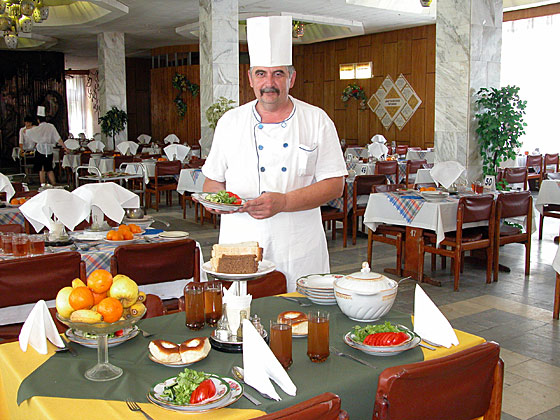 Я – КРАСНАЯ ДЕВИЦА, 
ЗЕЛЁНАЯ КОСИЦА,

СОБОЮ Я ГОРЖУСЬ 
И ДЛЯ ВСЕГО ГОЖУСЬ!

И ДЛЯ СОКА, И ДЛЯ ЩЕЙ, 
ДЛЯ САЛАТОВ И БОРЩЕЙ,

ПИРОГИ, И В ВИНЕГРЕТ, 
И ЗАЙЧИШКАМ НА ОБЕД!
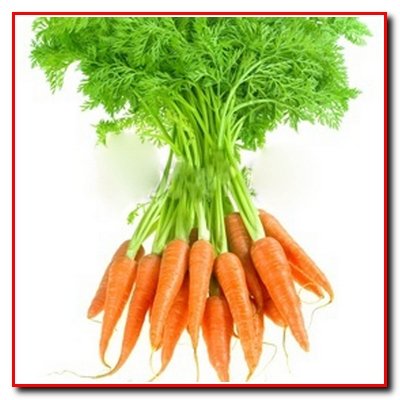 Я БЕЛА И СОЧНА,

Я ПОЛЕЗНА И ВКУСНА.

СТОЮ НА ТОЛСТОЙ НОЖКЕ,

СКРИПЯТ МОИ ОДЁЖКИ
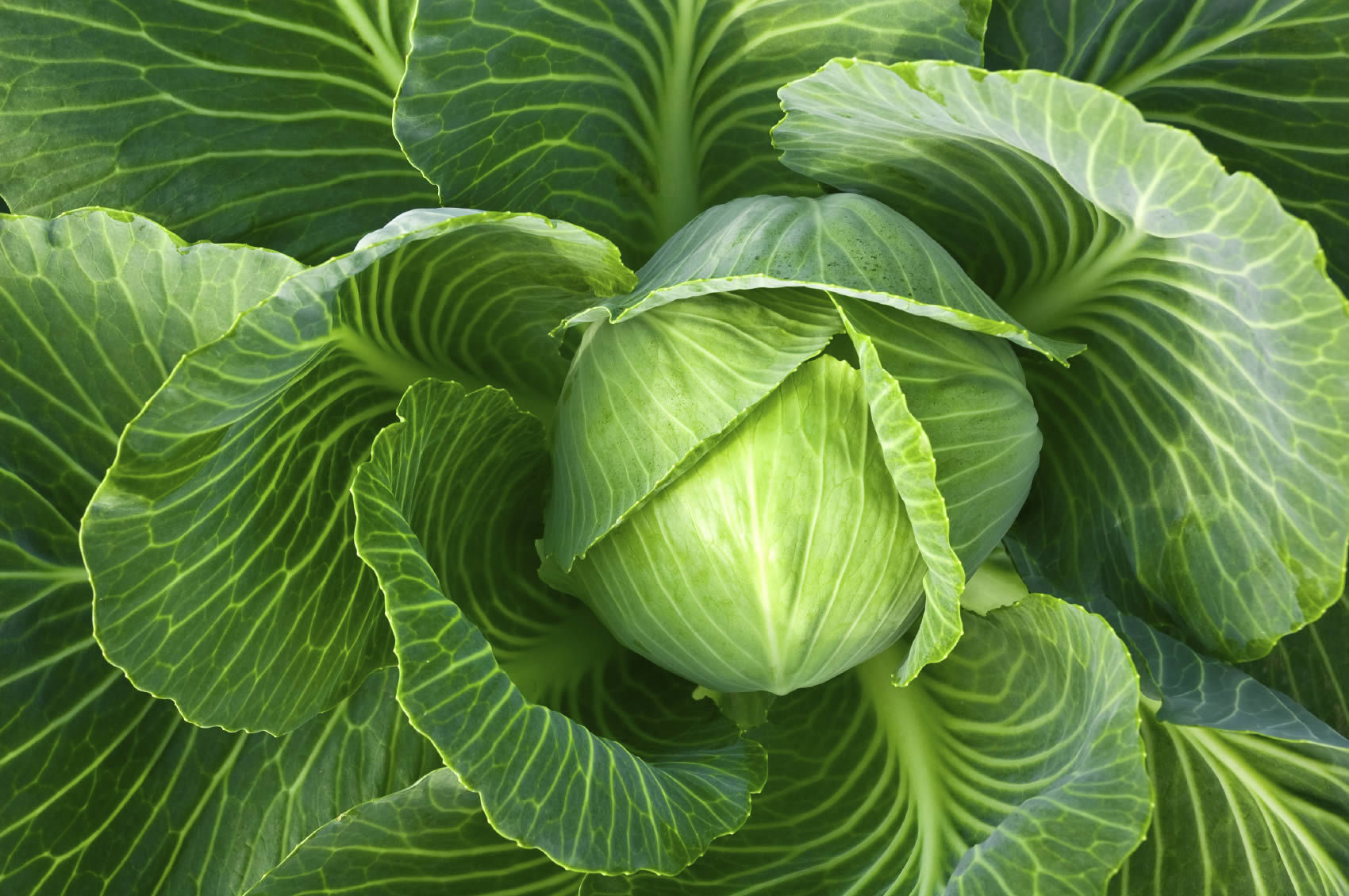 И ЗЕЛЕН, И ГУСТ – 

НА ГРЯДКЕ ВЫРОС КУСТ.

НАЧАЛИ ЩИПАТЬ – 

СТАЛИ ПЛАКАТЬ И РЫДАТЬ.
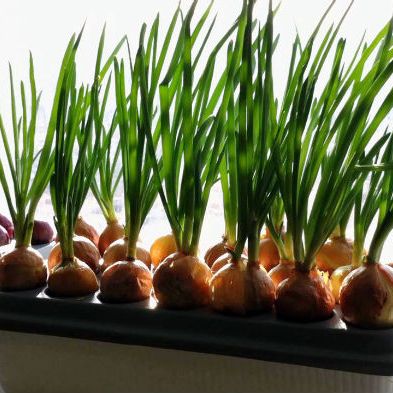 Я НА СОЛНЫШКО ПОХОЖА,

Я РОСЛА НА ГРЯДКЕ ТОЖЕ,

СЛАДКАЯ ДА КРЕПКАЯ,

НАЗЫВАЮСЬ…
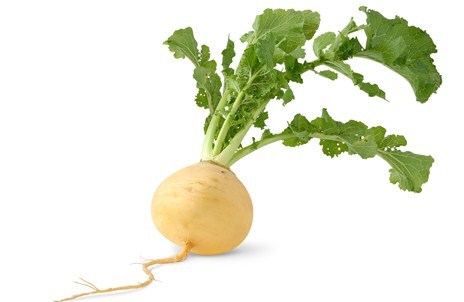 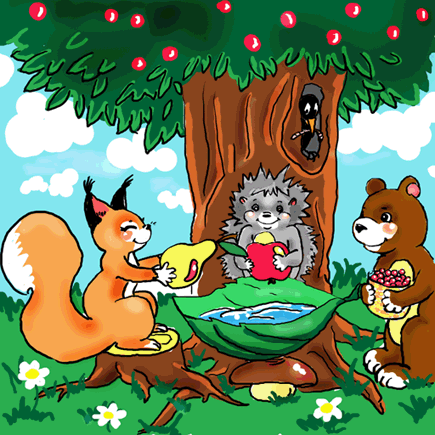 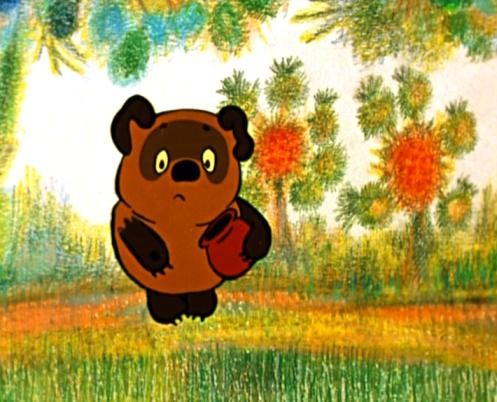 Знают повара секреты
                                    Приготовления вкусных блюд.

Спасибо скажем им за это – 

Быть поваром – нелёгкий труд!
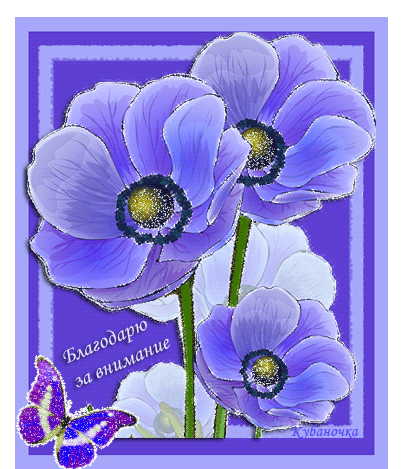